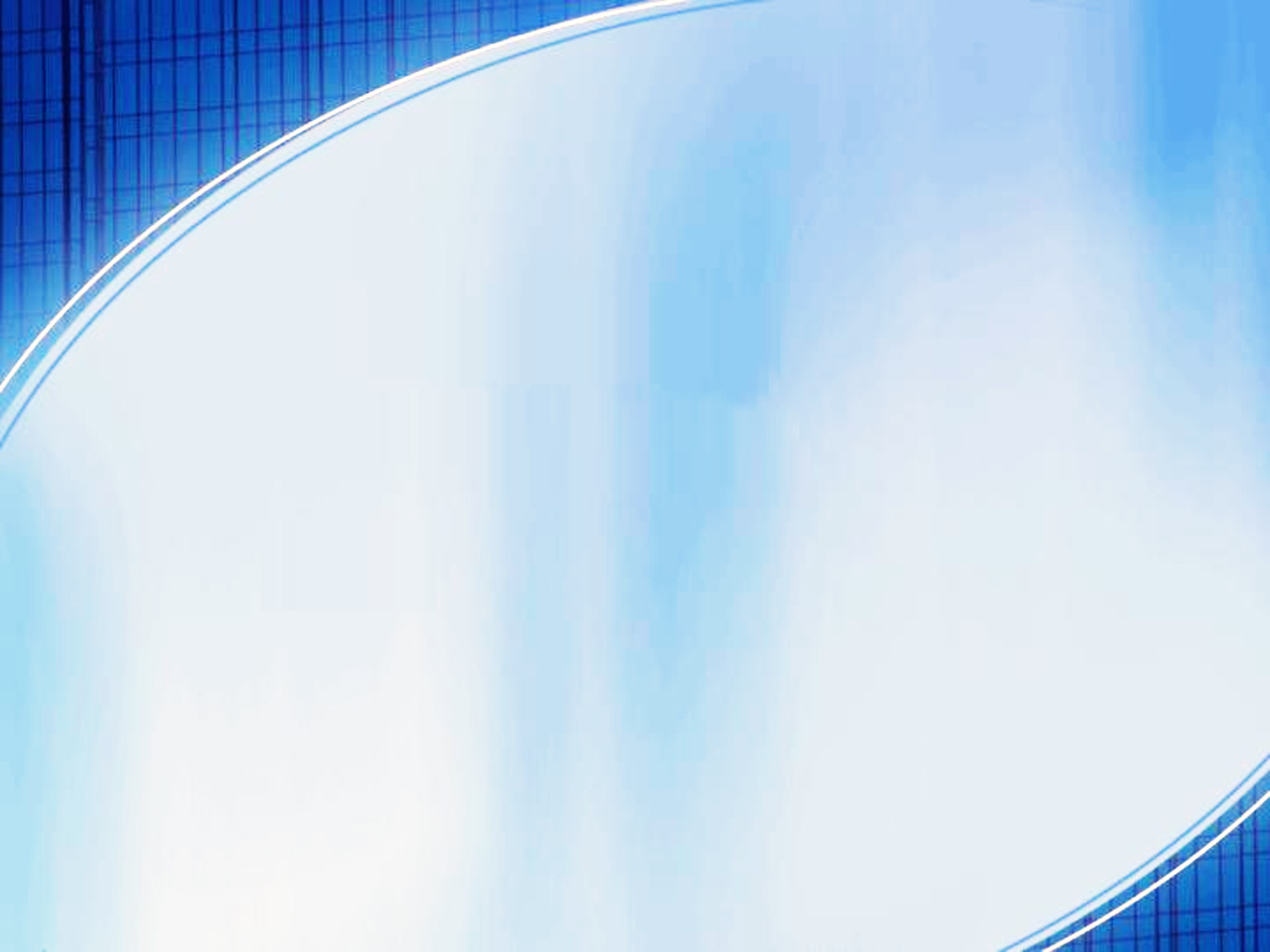 Муниципальное бюджетное учреждение дополнительного образования «Дом детского творчества»
Итоги реализации 
Программы развития «Новая волна»
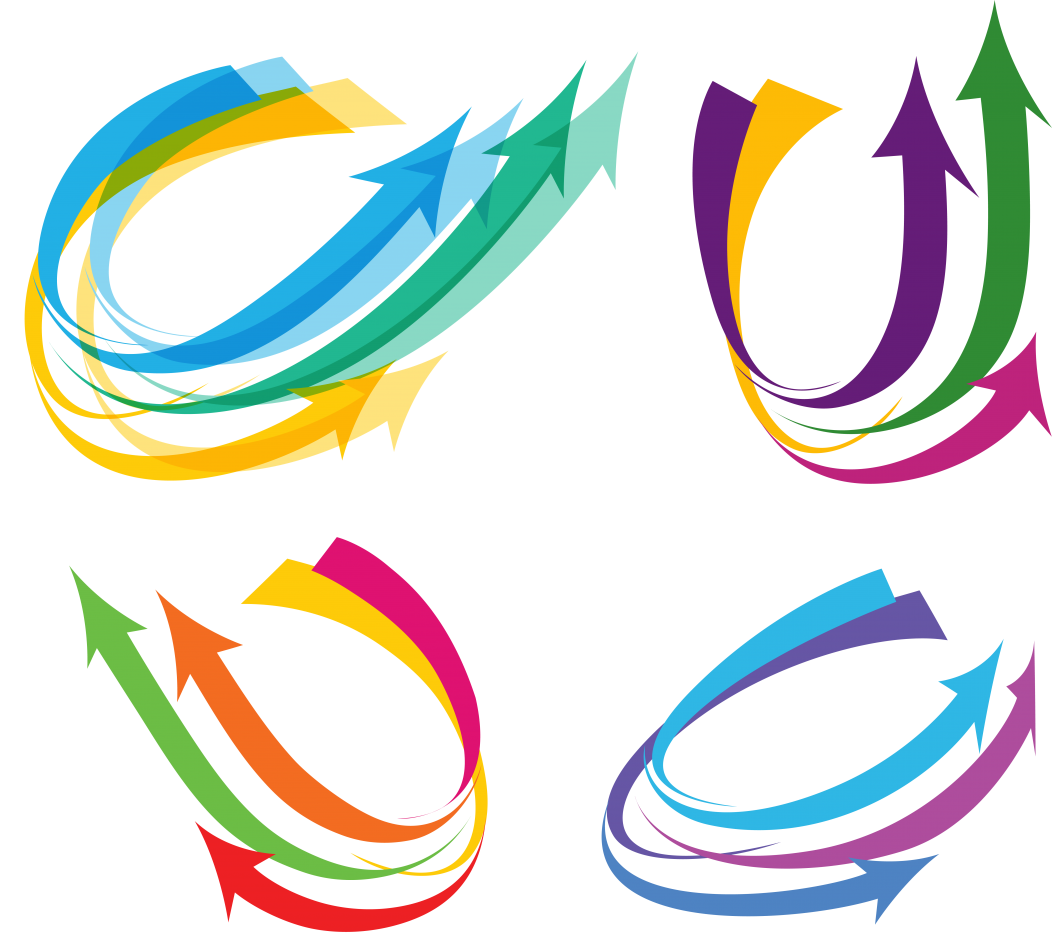 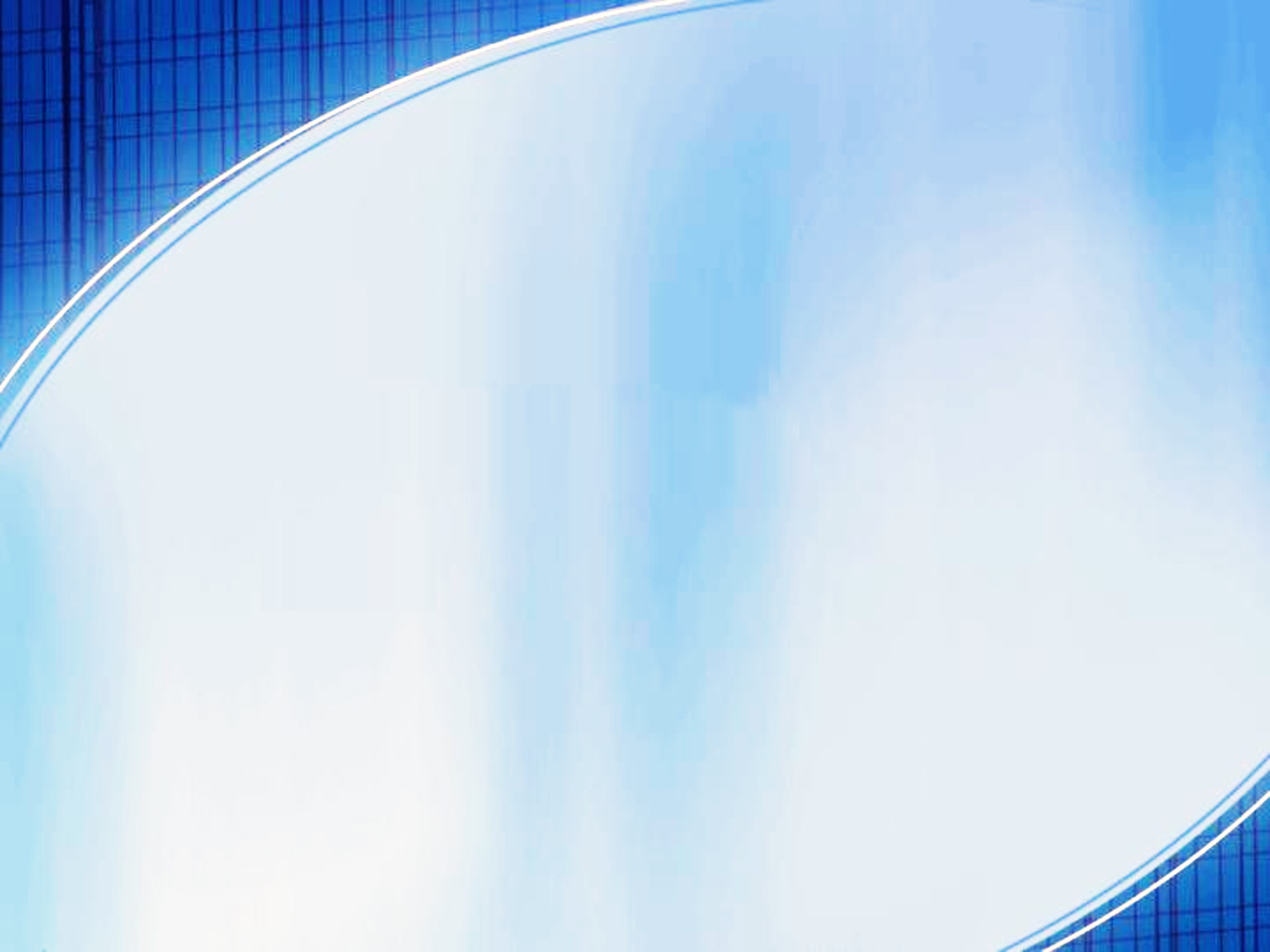 Цель:
Подвести итоги реализации программы развития ОУ, выявить стратегические проблемы и определить основные пути их решения.
Задачи:
Оценить достижения педагогического коллектива и отдельных педагогов; 
Сформулировать основные проблемы учреждения как исходные позиции для его развития;
Определить направления дальнейшего развития ОУ.
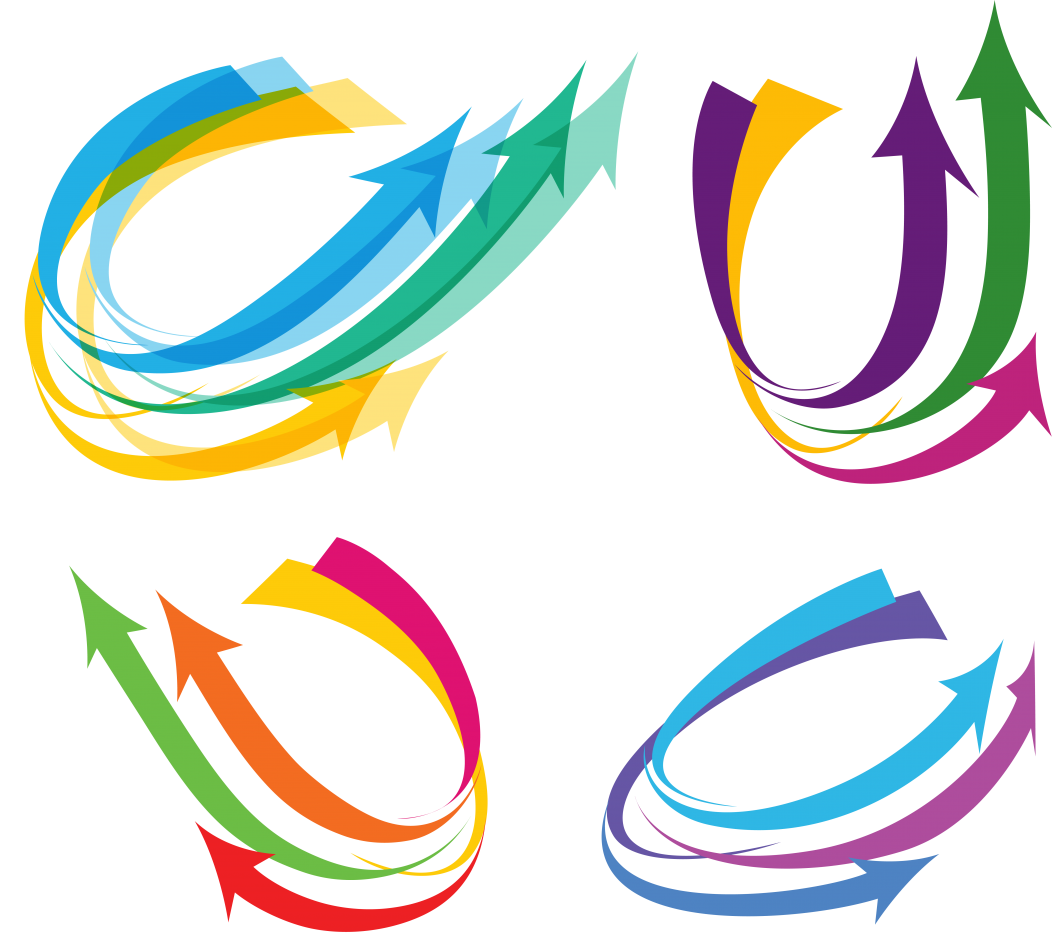 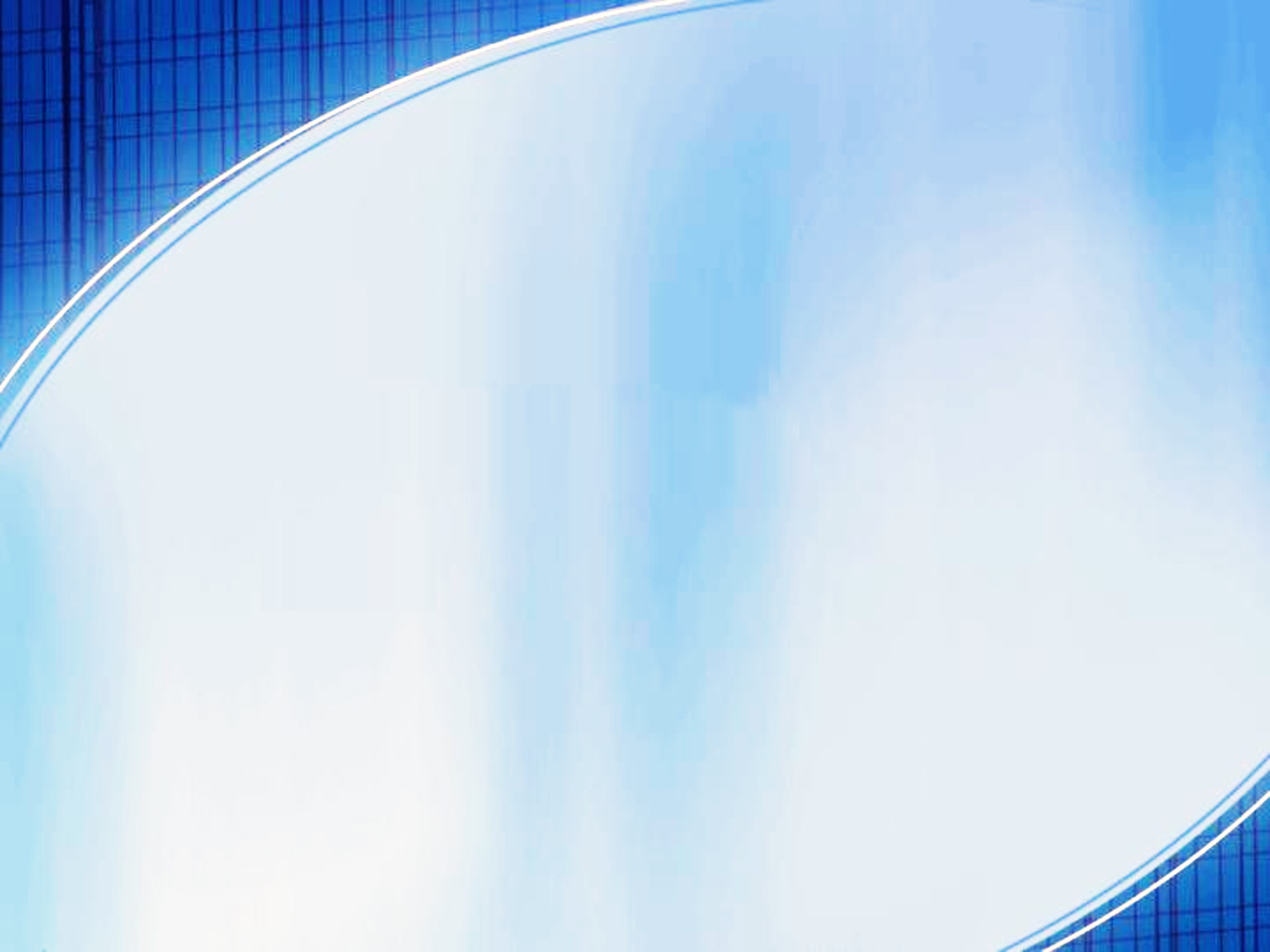 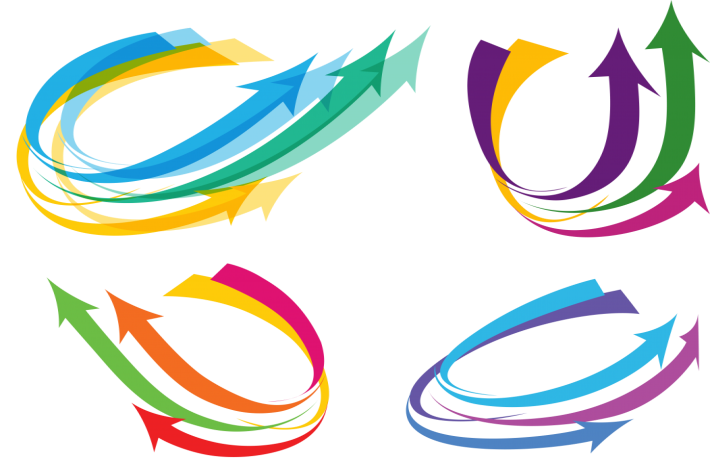 Цель
Программы развития
Повышение качества и доступности образовательных услуг  МБУ ДО «Дом детского творчества» в интересах детей, их родителей, социальных партнёров.
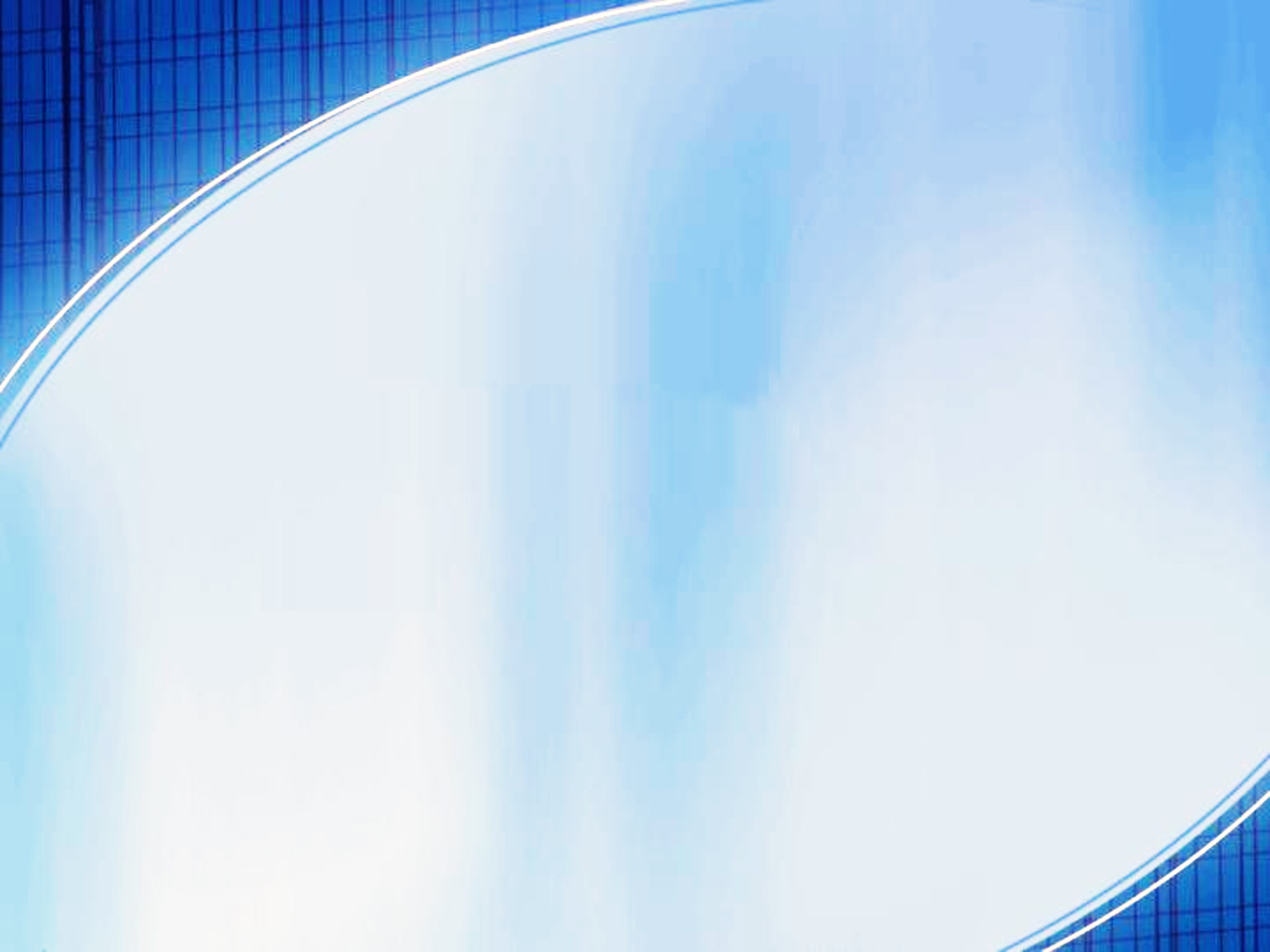 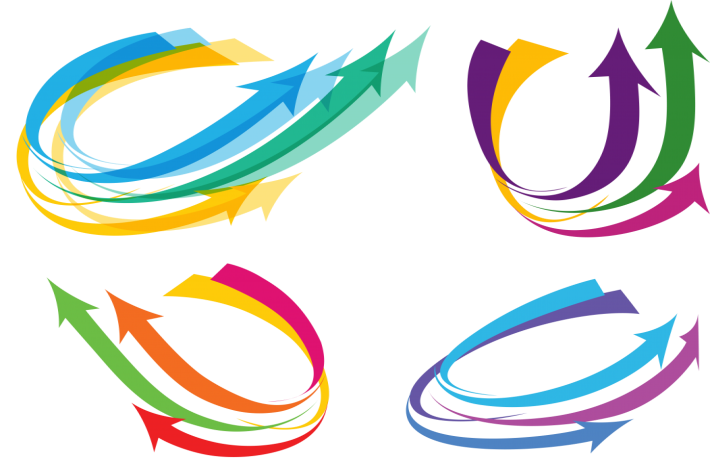 ПРОЕКТЫ
1. «Мечты сбываются»
2. «Траектория роста»
3. «Эффективное управление»
Подведение 
итогов
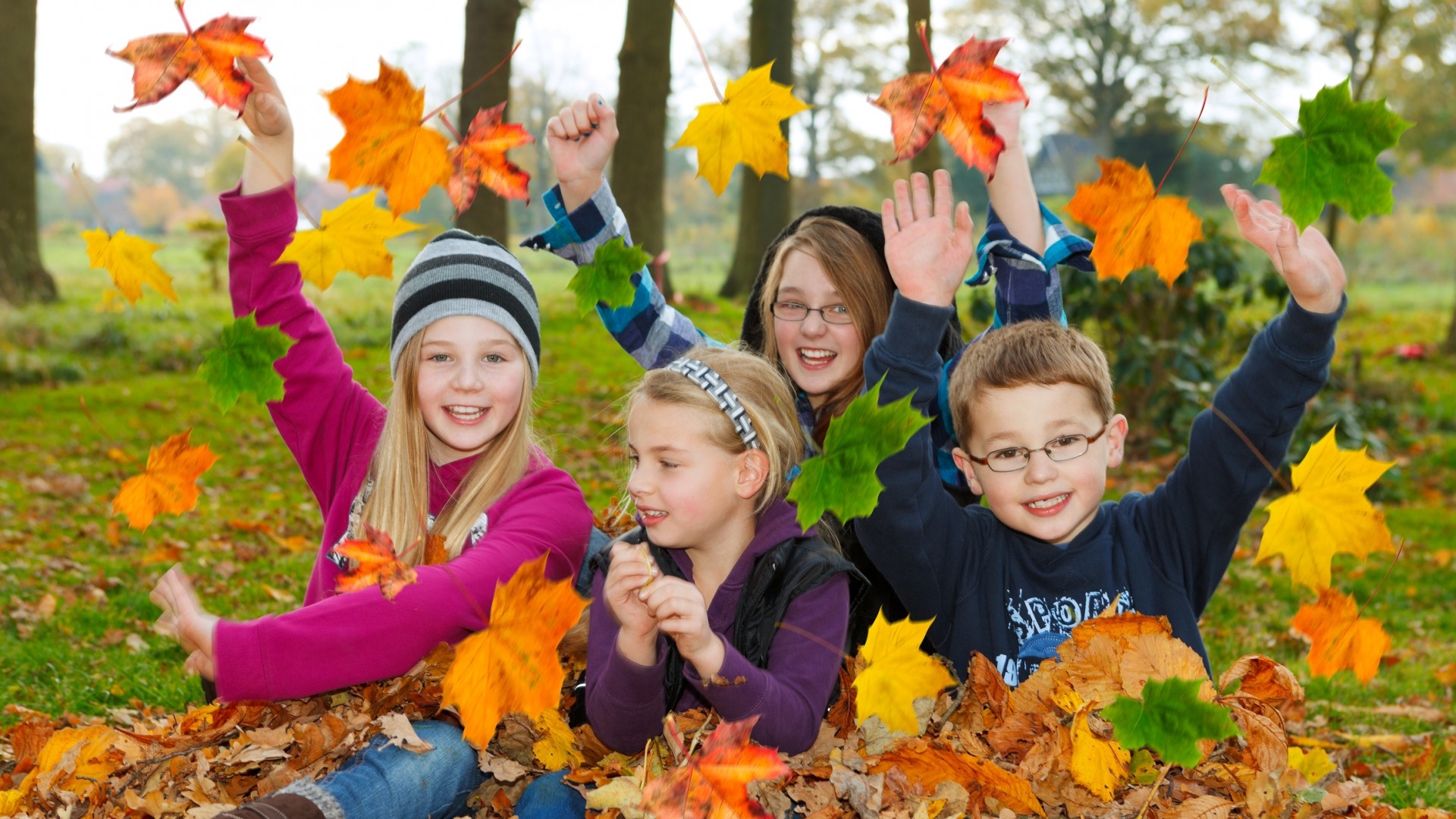